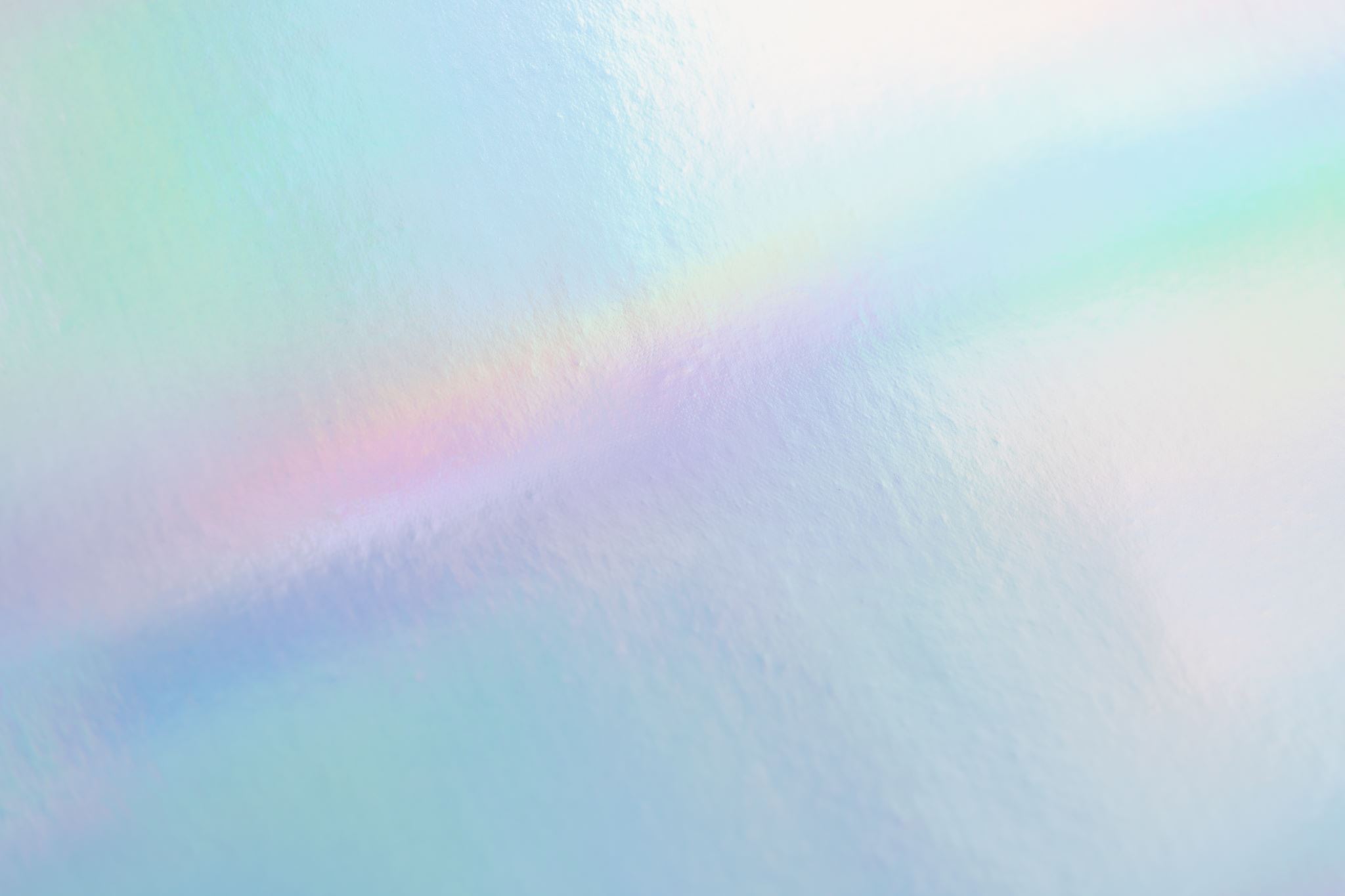 CPHS MAY ANNOUNCEMENTS
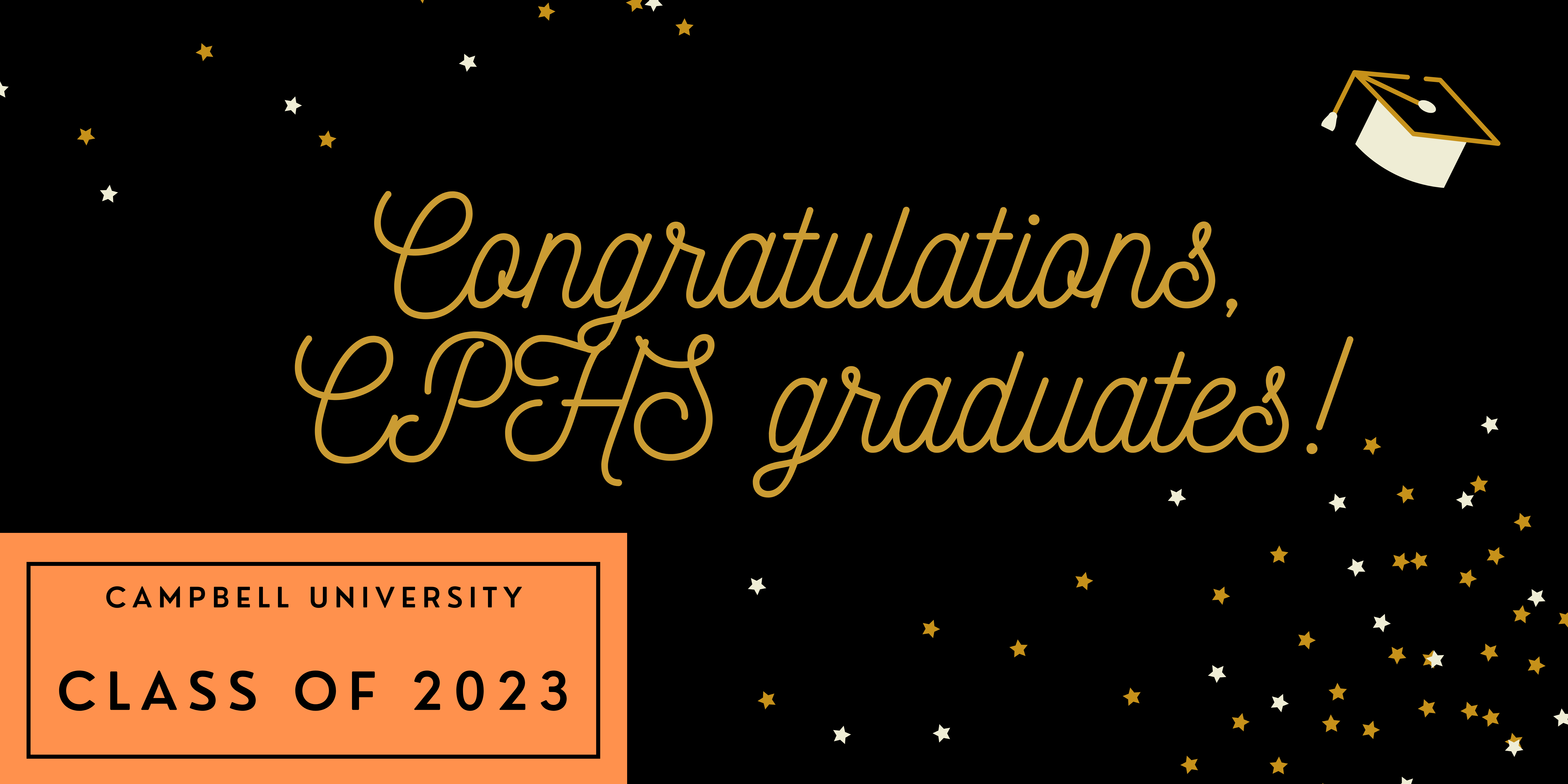 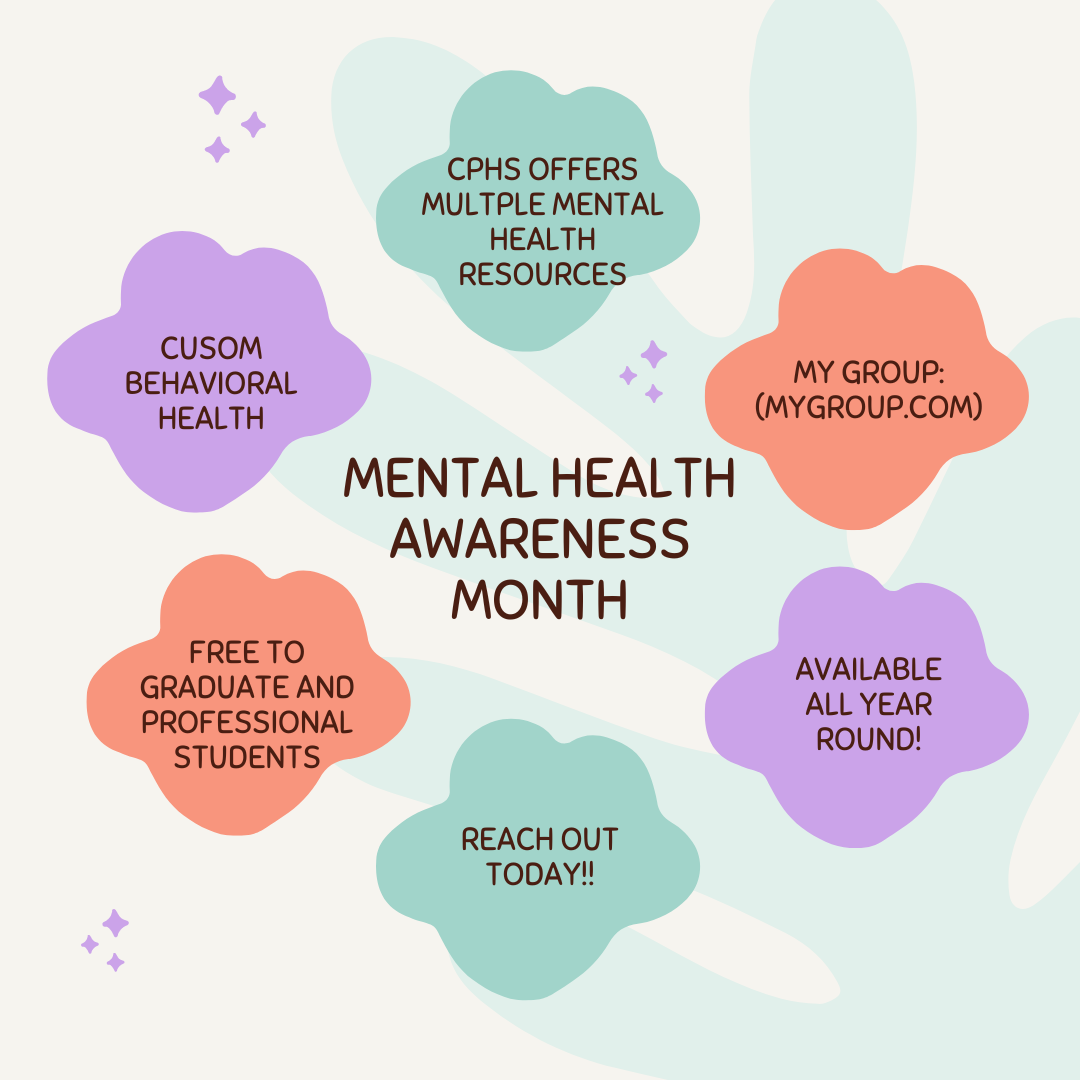 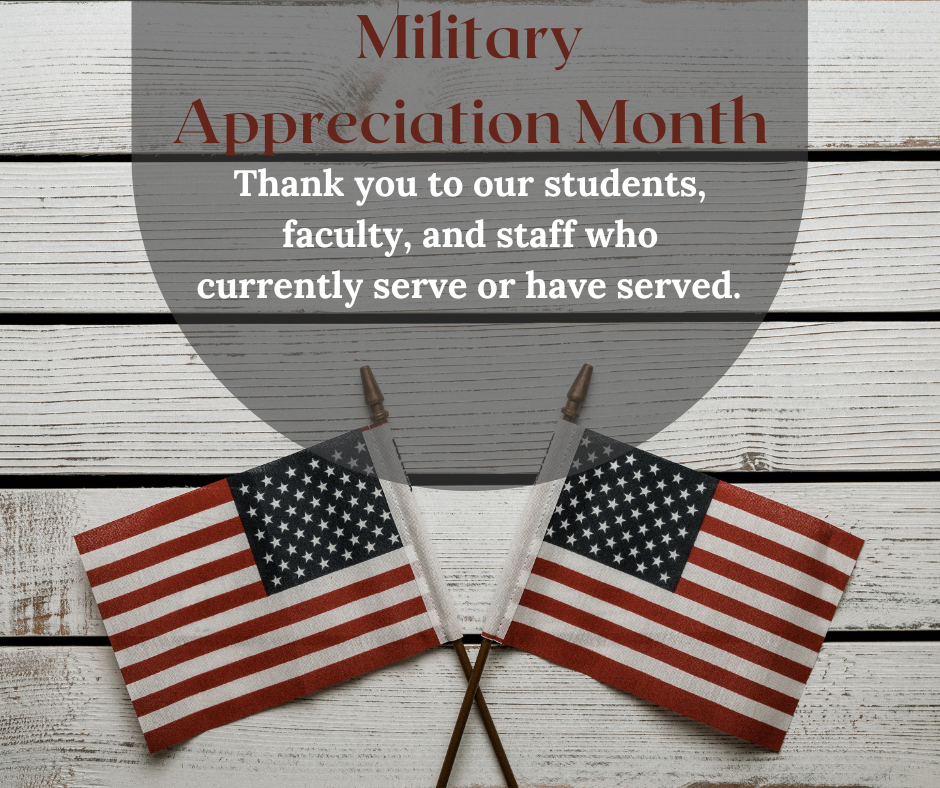 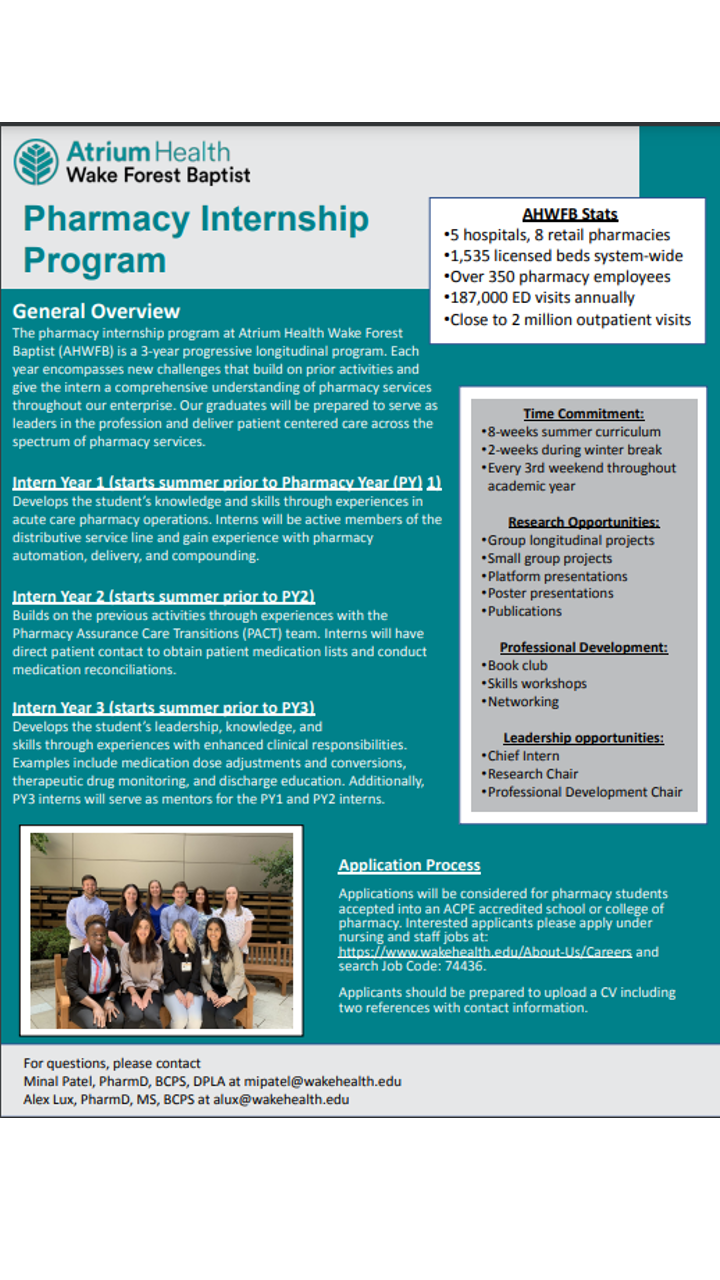 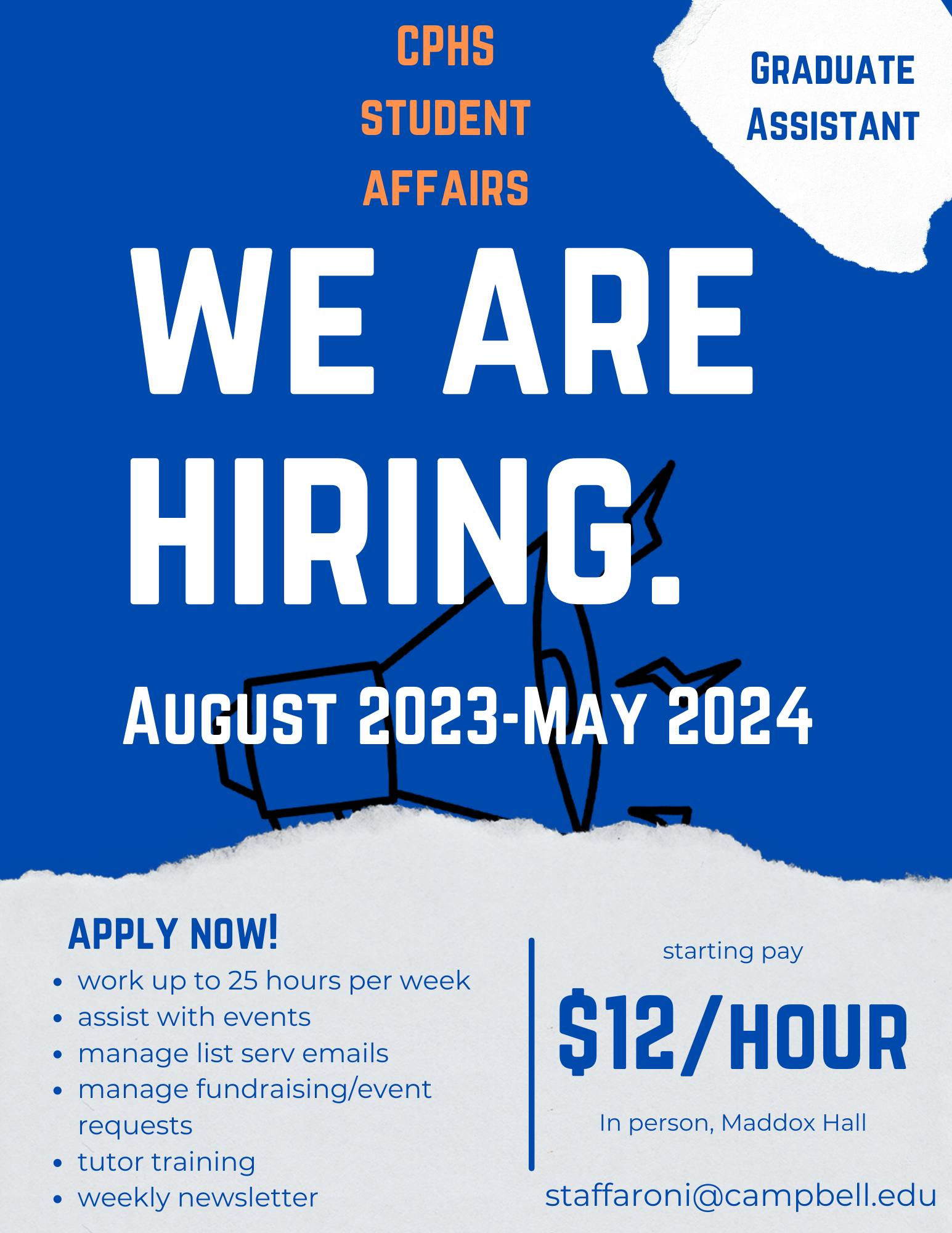 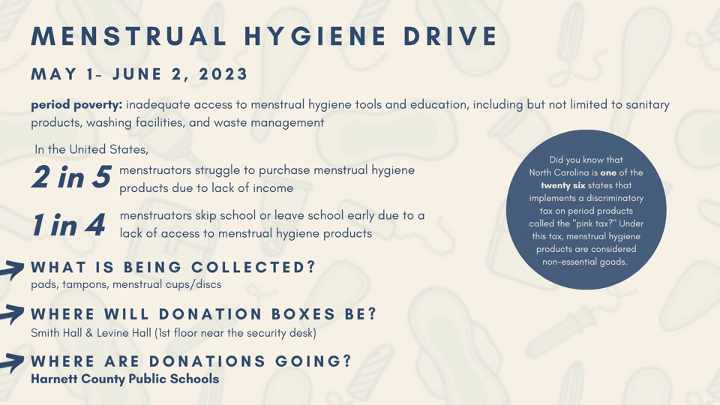 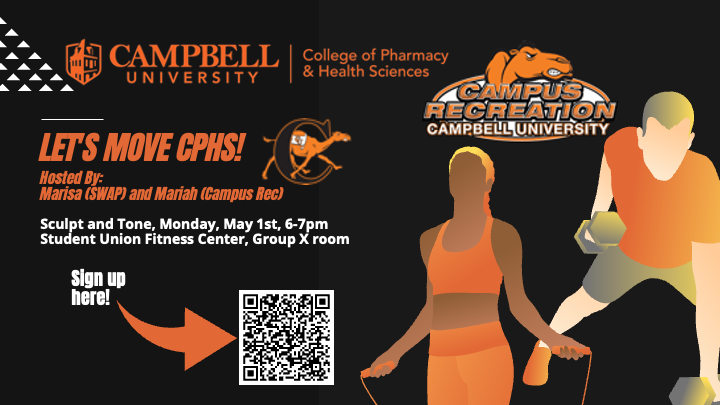 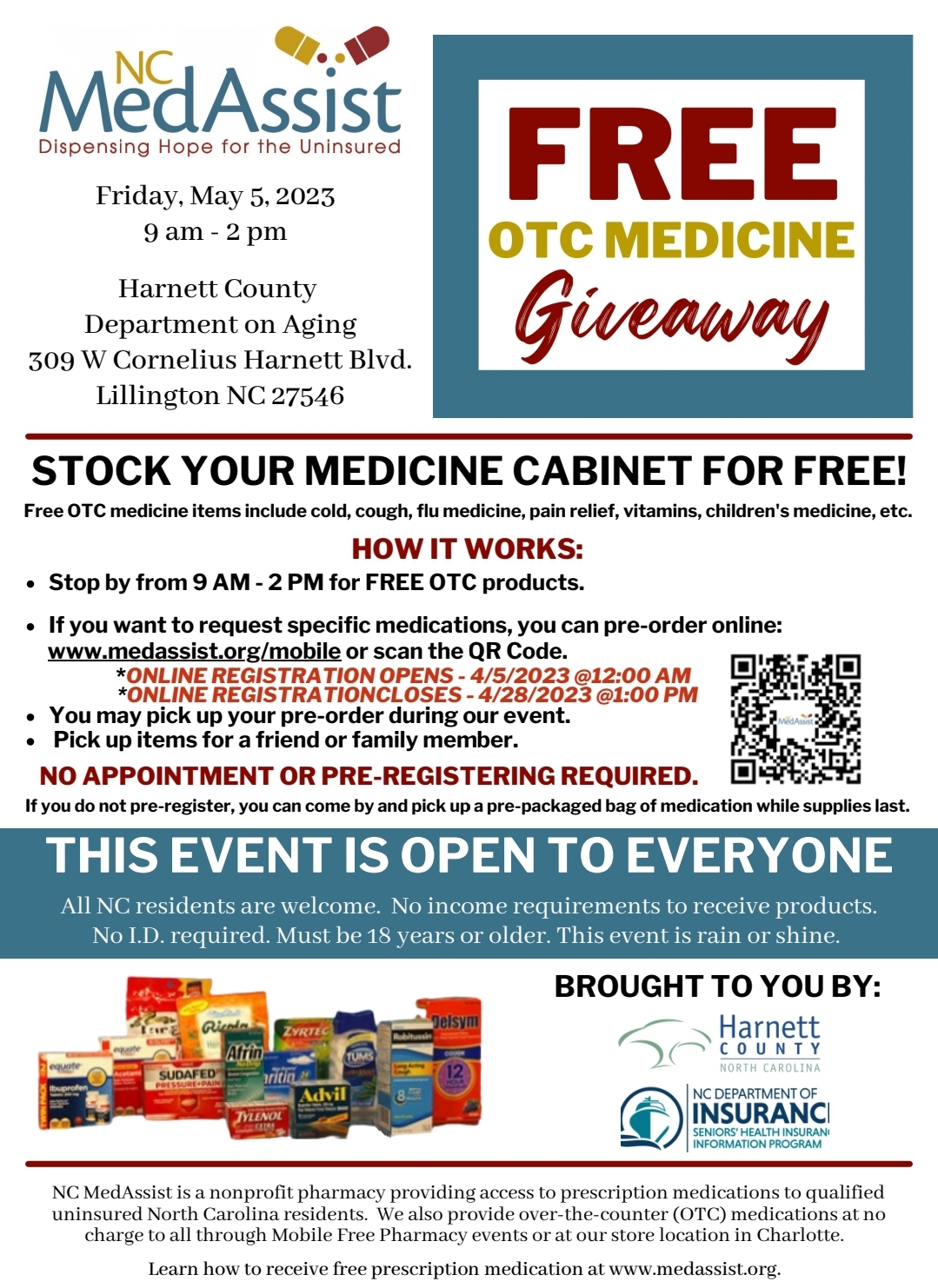 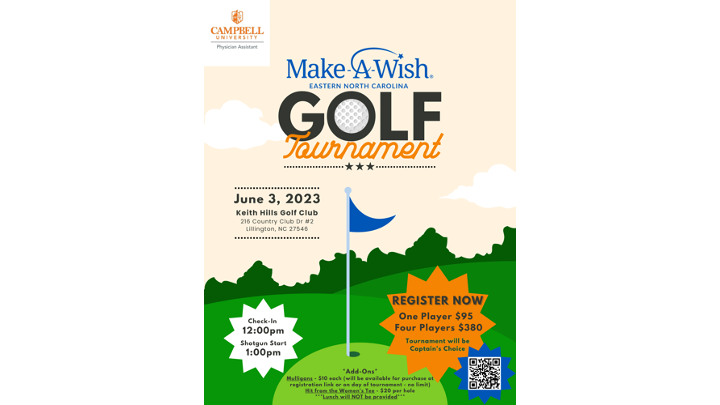